Леонардо – да Вінчі
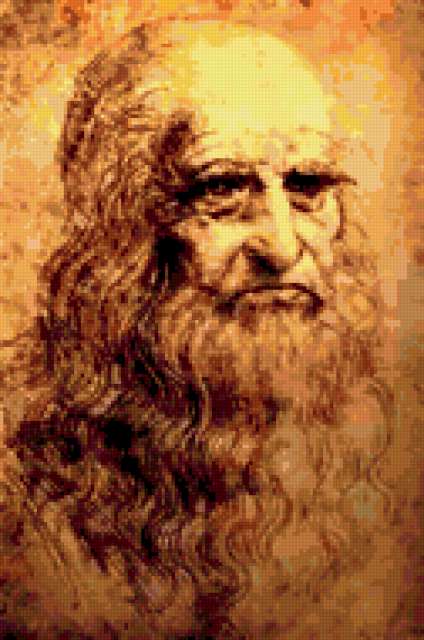 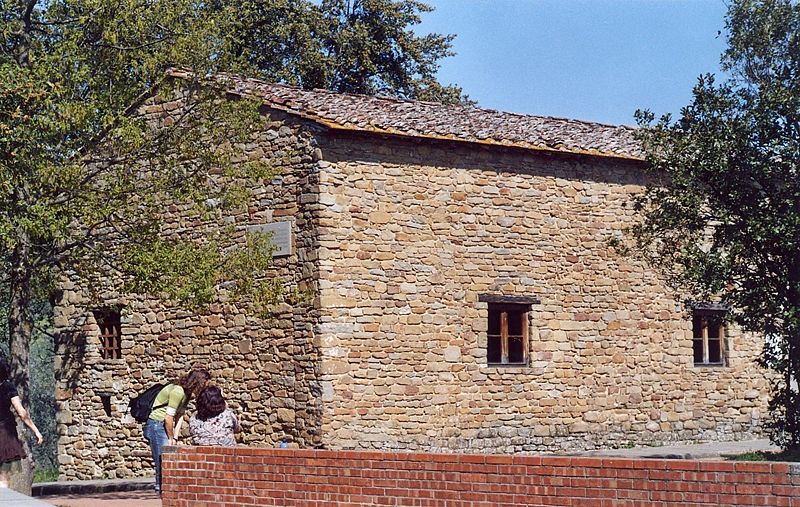 Будинок Леонардо да Вінче
Леонардо да Вінчі народився 15 квітня 1452 року в селищі Анкиано поблизу Вінчі, укріпленої                 за 30 км від Флоренції в «Три години ночі» тобто в дев'ять вечора(за сучасним відліком часу) Відмічено в щоденнику діда Леонардо (дослівний переклад) «В суботу, в три години ночі 15 квітня народився мій внук, син мого сина П'єро. Хлопчика назвали Леонардо
фортеці
Приблизно з 15 років навчався у майстерні Вероккіо. Майстерня Верроккіо містилася в інтелектуальному центрі тодішньої Італії, місті Флоренції, що дозволило Леонардо навчитися гуманітарним наукам, а також набути деяких технічних навичок.
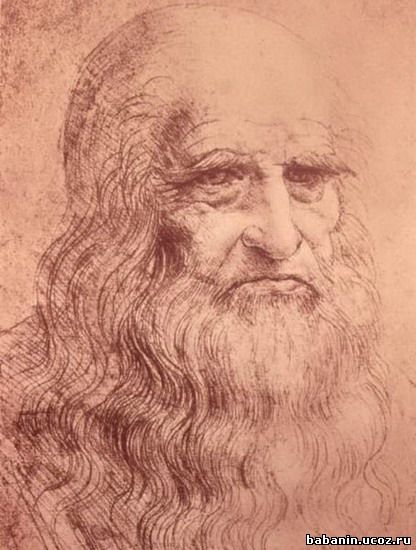 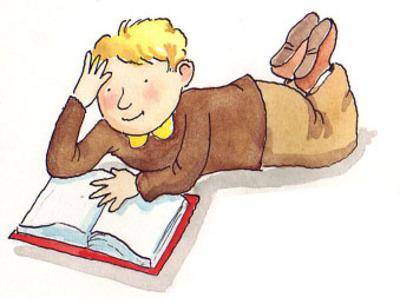 У майстерні часто бували такі відомі майстри, як Гірландайо, Перуджино, Боттічеллі і Лоренцо ді Креді.
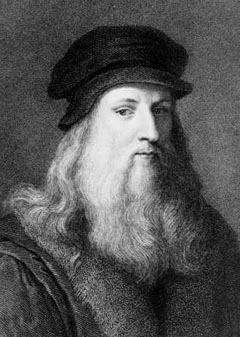 Нашим сучасникам Леонардо в першу чергу відомий як художник. Крім того, не виключено, що Да Вінчі міг бути і скульптором: дослідники з університету Перуджі - Джанкарло Джентіліні і Карло Циці - стверджують, що знайдена ними в 1990 році теракотова голова є єдиною скульптурною роботою Леонардо да Вінчі, що дійшла до нас.
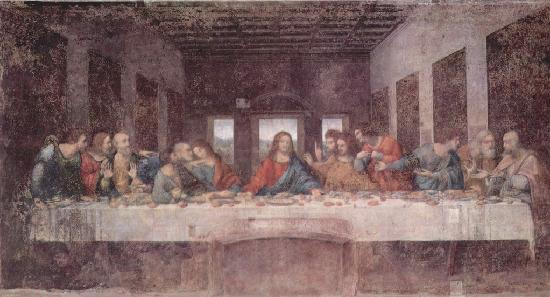 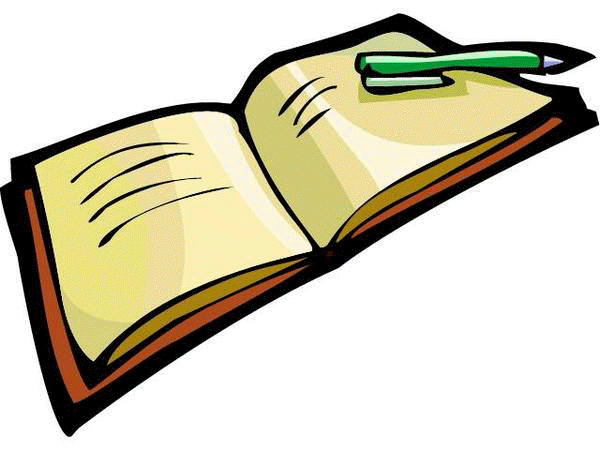 Важливим джерелом для вивчення поглядів Леонарда да Вінчі є його записні книжки і рукописи (близько 7 тисяч аркушів), написані розмовною італійською мовою.
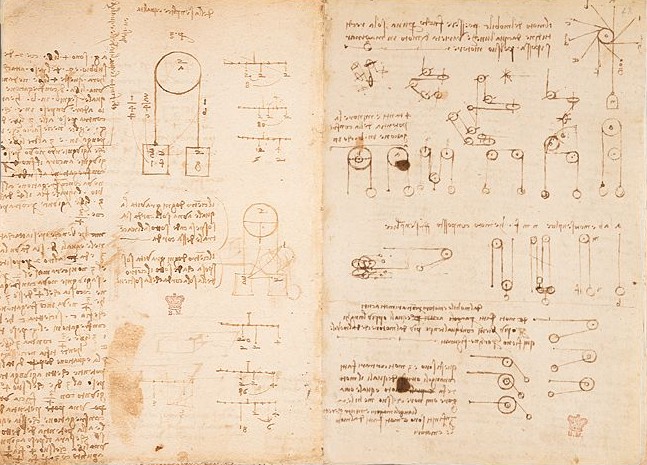 Завдяки його роботам мистецтво живопису перейшло на якісно новий етап свого розвитку.
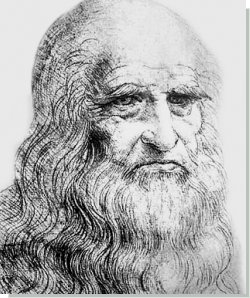 Картини  
Леонарда да вінче
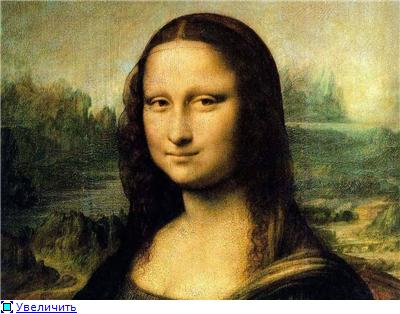 Монна Ліза
(1503-1505/1506)
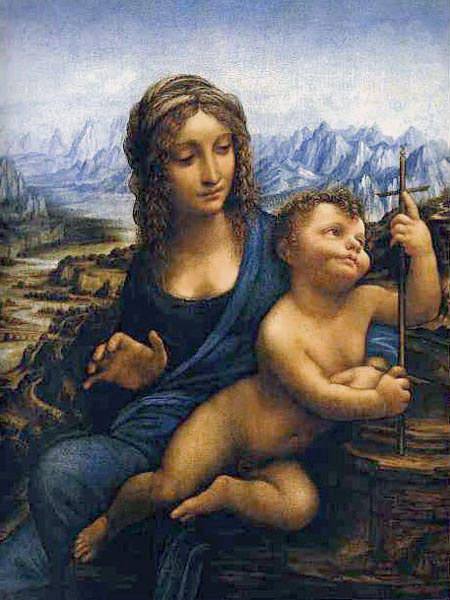 Мадонна з немовлям
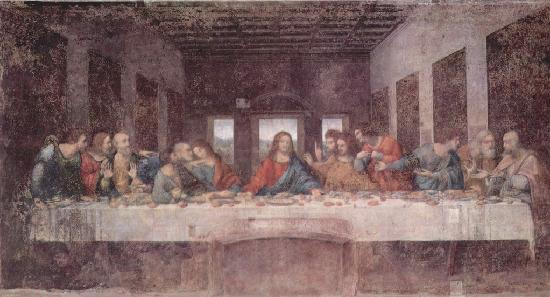 Таємна вечеря (1498)
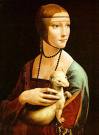 «Дама з горностаєм»
«Мадонна з 
гвоздикою»
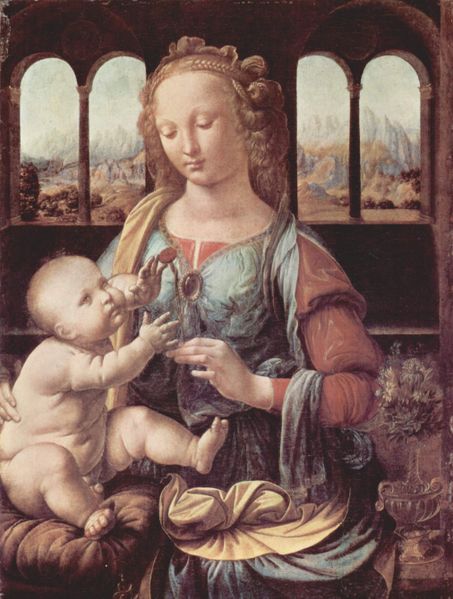 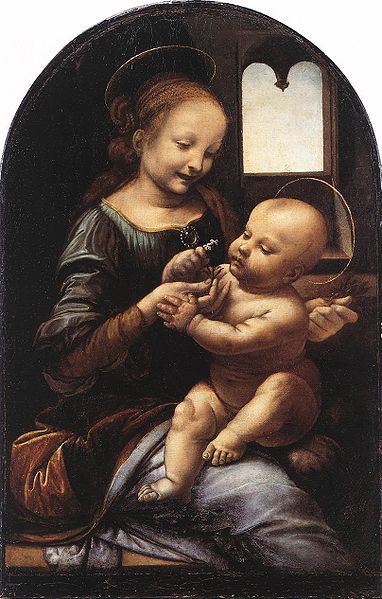 «Мадонна Бенуа»
Замок Кло-Люсэ, Франція
Місце де помер 
Леонардо
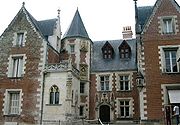 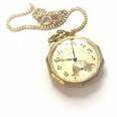 Підготувала учениця 11-Б класу
Пінтелей Христина
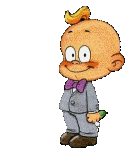